Программное обеспечение компьютера
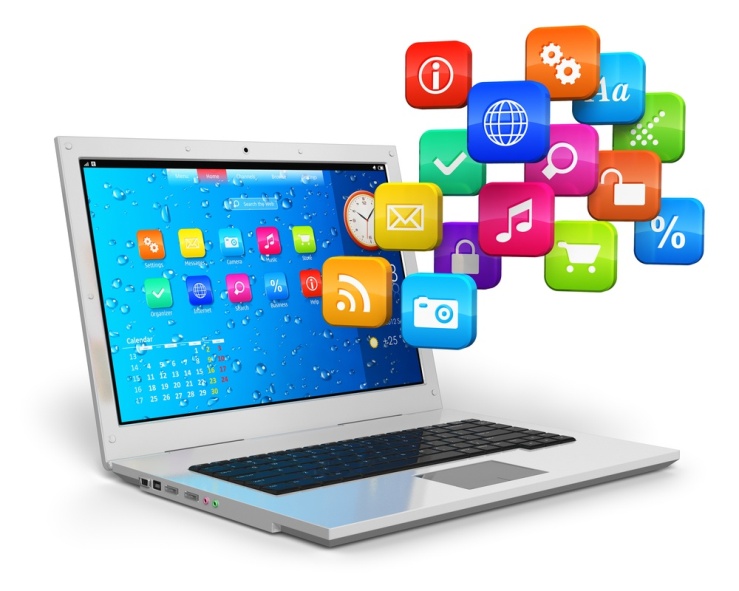 Программное обеспечение (ПО)
Вся совокупность программ, хранящихся на всех устройствах долговременной памяти компьютера
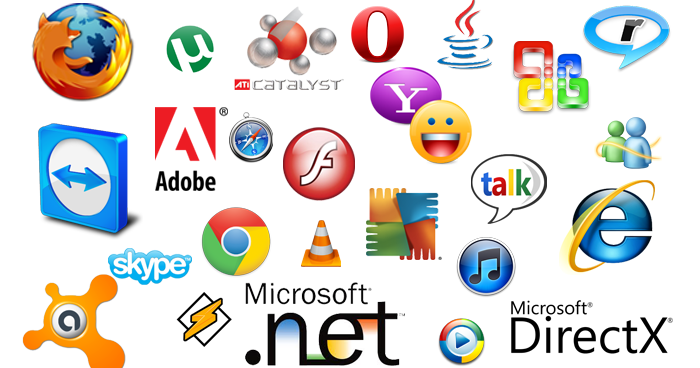 Типы программного обеспечения
Системное ПО
Комплекс программ, которые обеспечивают управление компонентами компьютерной системы
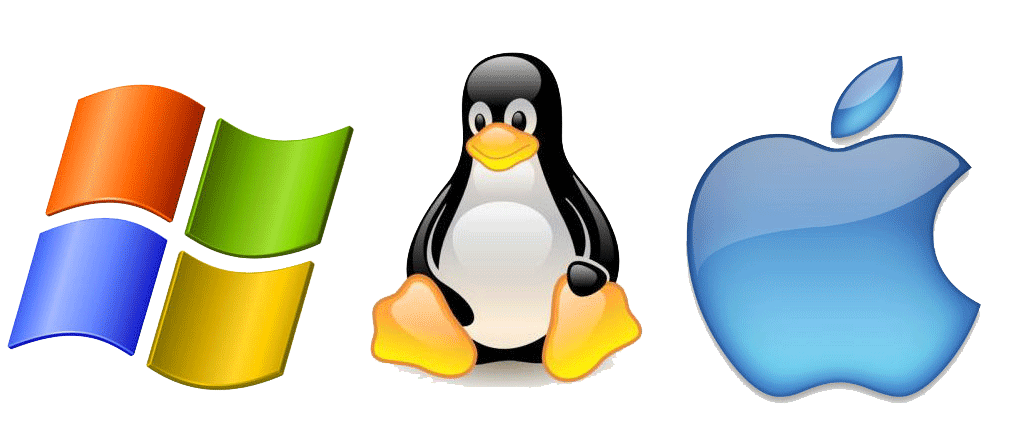 Состав системного ПО
Прикладное ПО
Программы, с помощью которых пользователь может решать свои информационные задачи, не прибегая к программированию, называются прикладными программами
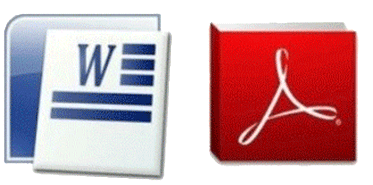 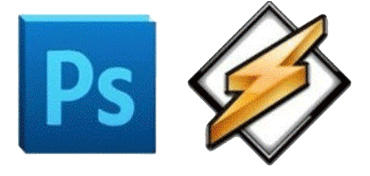 Состав прикладного ПО
Системы программирования
Это комплекс инструментальных средств, предназначенных для работы с программами на одном из языков программирования
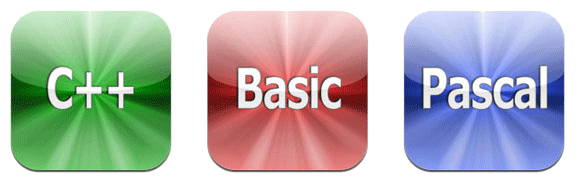 Вопросы и задания
Что такое программное обеспечение компьютера?
Что такое операционная система (ОС), какие основные функции она выполняет? 
Какие задачи выполняет прикладное программное обеспечение?
Для чего предназначены системы программирования? Кто с ними работает?
Спасибо за внимание!